Школа Минпроса в «полигонной» модели педагогического университета
Андрей НиколаевичМакаренко
Ректор ТГПУ
От проекта «Школа Минпроса» к внедрению модели эталонной школы (актуальность и проблематика)
Ключевые проблемы:

 недостаточность содержательной и технологической согласованности (разрозненность) общего и высшего педагогического образования;

 недостаточность уровня практикоориентированности в подготовке учителей и других работников системы образования в педагогическом вузе при существующих формах взаимодействия вуза со школами;

 недостаточность использования максимально эффективных механизмов закрепления педагогов в профессии недостаточность уровня вовлеченности профессорско-преподавательского состава (ППС) педагогических вузов в реальную образовательную практику разных уровней образования
Образование как драйвер экономического роста страны
Министерство просвещения РФ
Профессиональное образование
Общее образование
Дополнительное образование
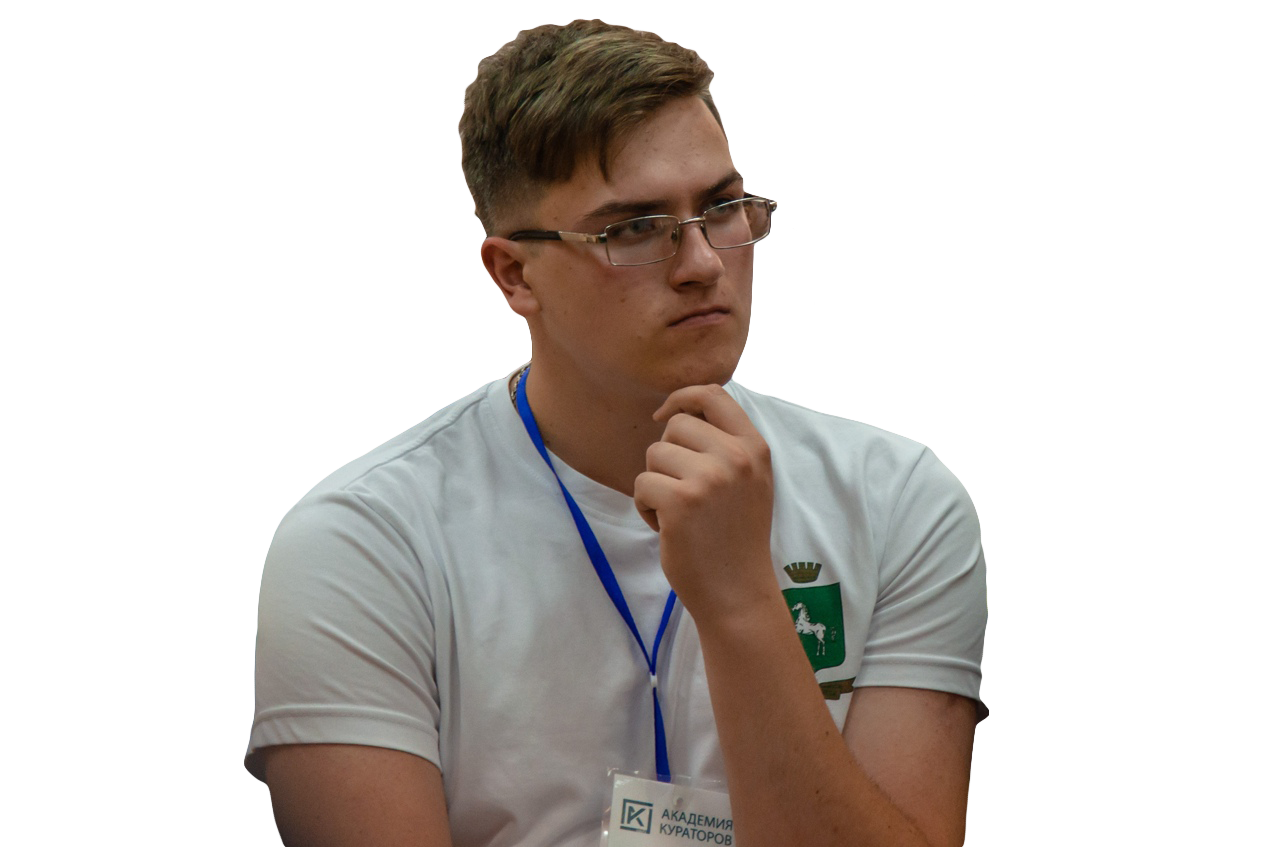 СПО
ВО
Человеческий капитал
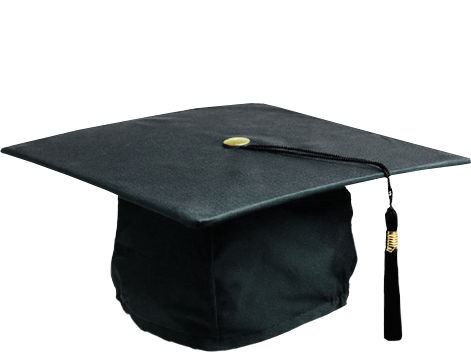 33 педагогических вуза
Качество образования
Дополнительное профессиональное образование
Дополнительное образование детей и взрослых
Начальное образование
Основное общее образование
Дошкольное образование
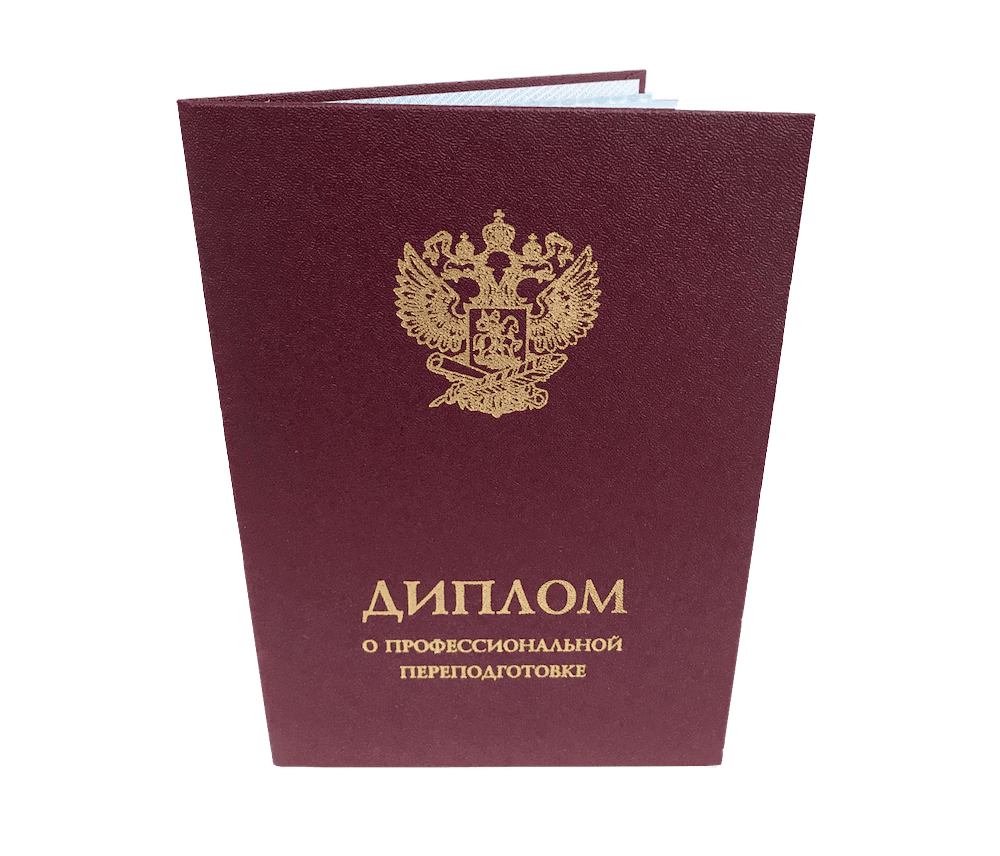 Качество подготовки педагогов
Специалитет
Магистратура
Аспирантура
Бакалавриат
Ключевые проблемы возможно устранить при  отлаженных механизмах системного взаимодействия между педагогическим вузом и образовательной организацией
«Полигонная» модель педагогического университета как новый подход в подготовке педагога
учреждение дополнительного образования детей и взрослых
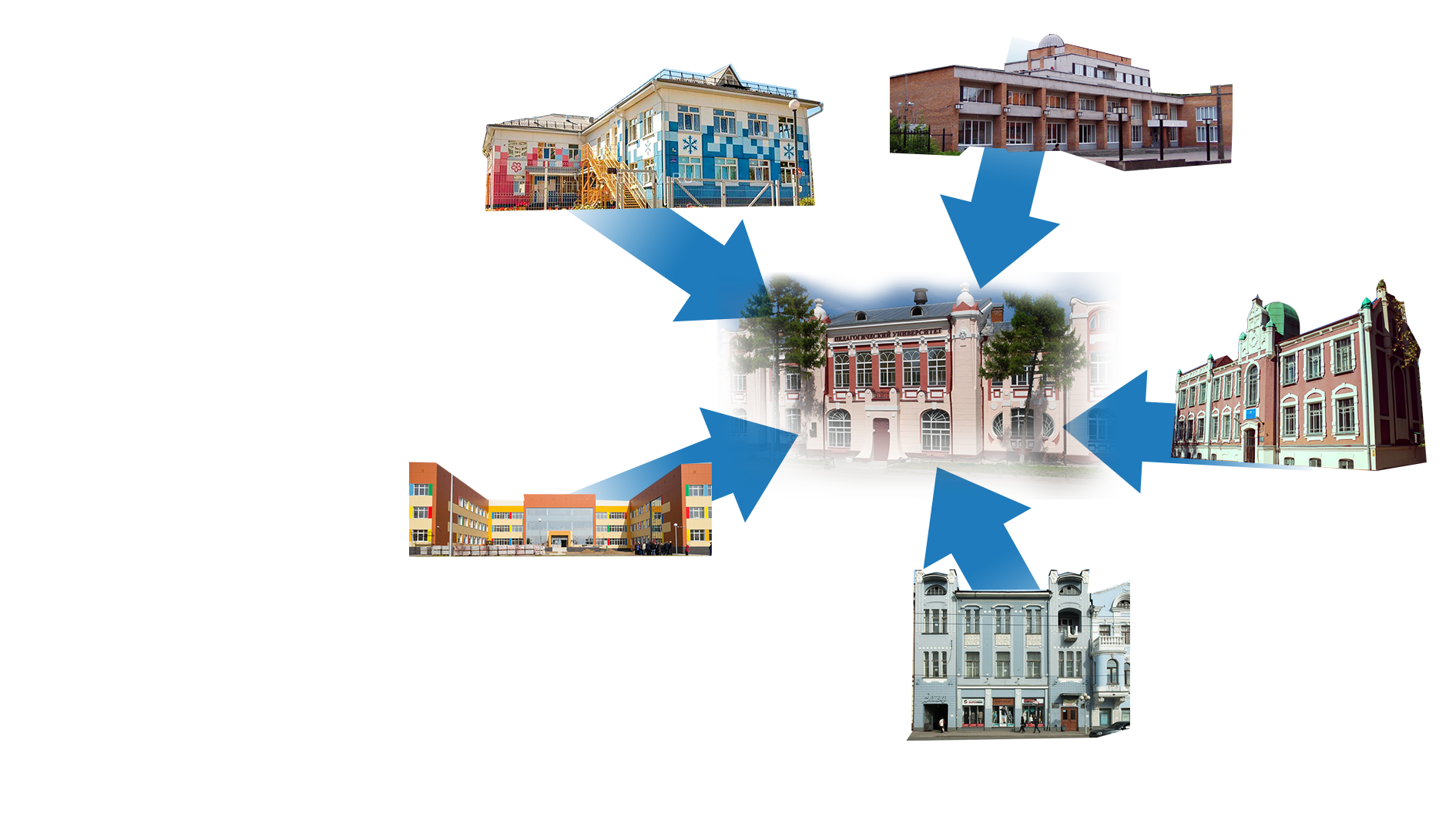 детский сад
«Полигонная» модельв российском образовании
юриспруденция
медицина
экономика
педагогика
школа
учреждение дополнительного профессионального образования
университетские клиники
клиническая практика (НГПУ)
колледж/техникум
«Полигонная» модель педагогического вуза обеспечивает единство образовательного пространства и неразрывность уровней образования в  подготовке педагогических кадров
«Полигонная» модель педагогического университета как новая реальность
Что делать?
Что даст?
Школа  в «полигонной» модели педагогического вуза как эталонная модель «Школы Минпроса»
Изменения инфраструктуры педагогических вузов (кванториум, технопарк) усилят эффективность подготовки педагогов, но и будут работать на запросы общего образования.
Обеспечение гибкой системы при формировании штата, где ППС могут быть учителями школы, а педагоги школы работать со студентами.
Реализация качественно новой подготовки учителей «у парты», максимально погруженных в деятельность и проживающих все процессы в эталонной школе проекта «Школа Минпроса».
Пересмотр существующей нормативной (правовой, финансовой) базы;
Разработка алгоритмов включения школы (сада, учреждений СПО, дополнительного образования) в структуру педагогического вуза;
Разработка подходов к реализации образовательных процессов школы и вуза в рамках новой полигонной модели, обеспечивающих погружение всех субъектов в интегрированное образовательное пространство и позволяющих максимально задействовать ресурсы школы и вуза для взаимного развития и повышения качества общего и педагогического образования
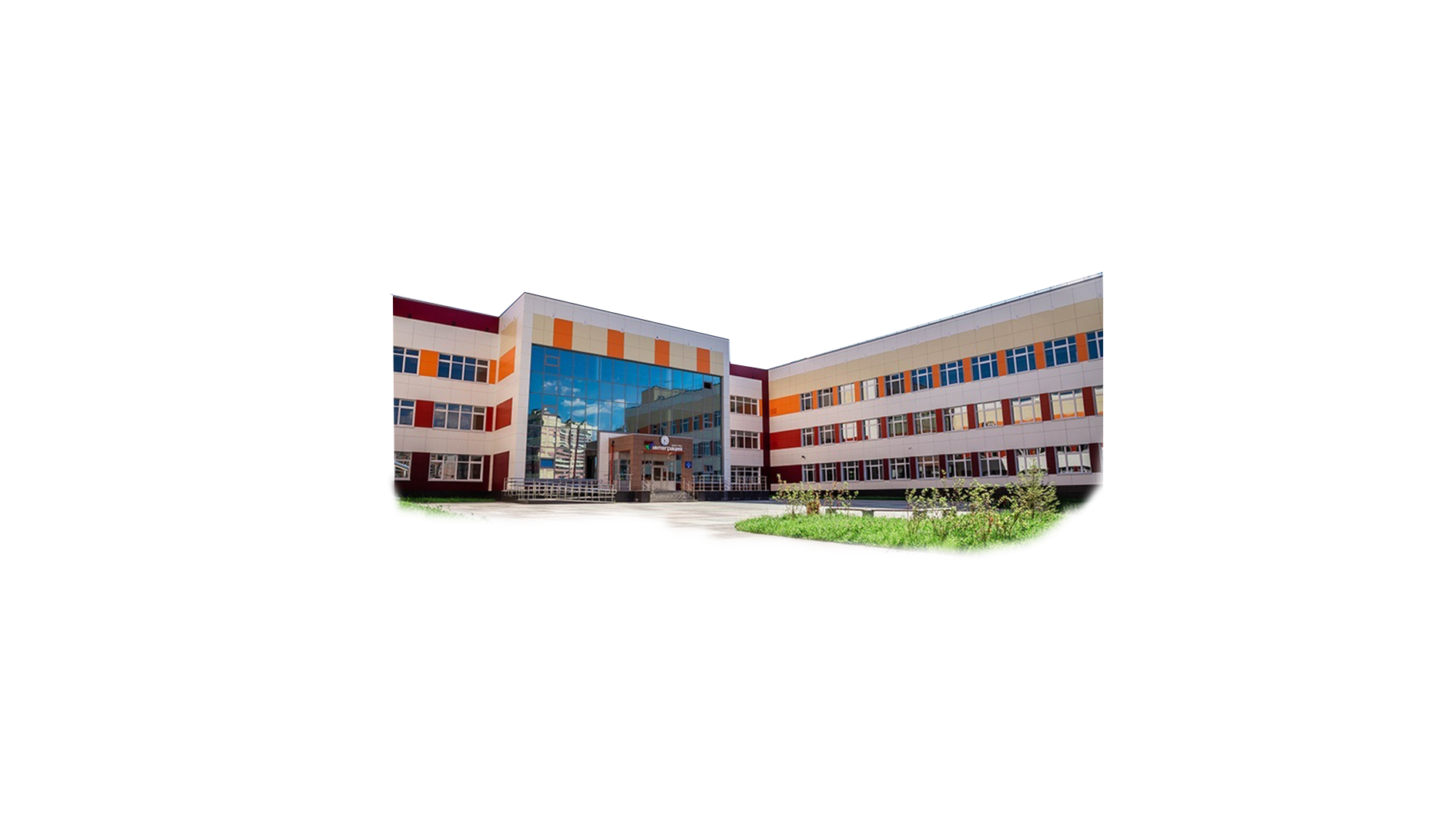 ТГПУ как пилотная площадка для внедрения изменений в практике профессиональной подготовки педагогических кадров
Томский государственный педагогический университет
г. Томск, ул. Киевская, 60

rector@tspu.edu.ru